Berries
The Confederated Tribes 
of Grand Ronde Reservation
Table of Contents
All About Berries
Grand Ronde Reservation
03
01
Identifying berries
Maps & Locating
Chinuk Wawa
Life on the Reservation
Naming berries
04
02
Who lives there?
01
01
02
03
Grand Ronde
Reservation
04
05
Let's Get Started
06
01
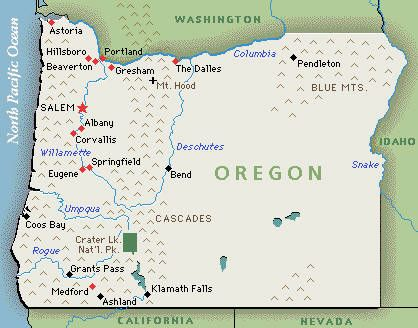 02
03
Grand Ronde Reservation
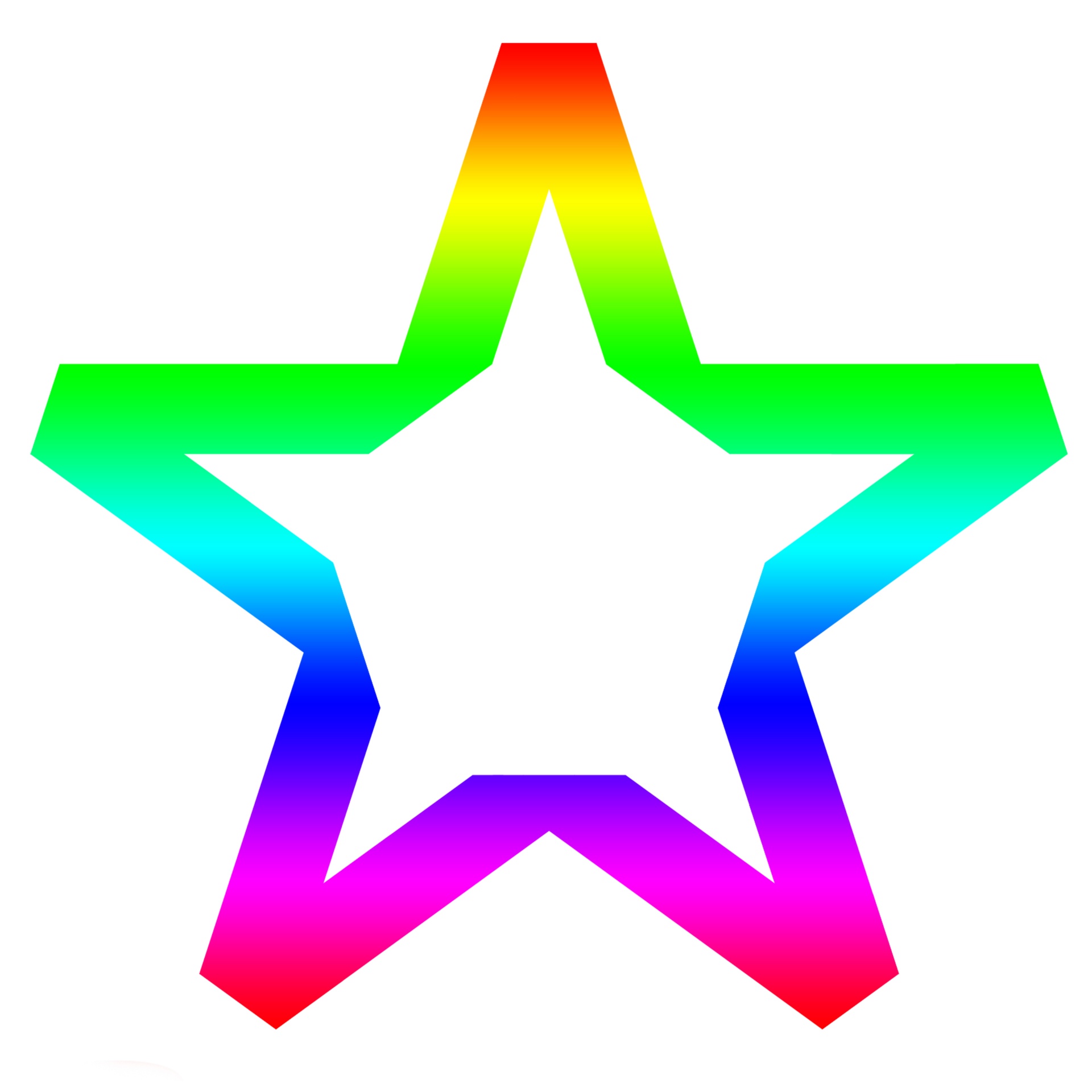 04
05
06
[Speaker Notes: Help students locate the Grand Ronde Reservation on the map. 
Can students identity where they live on this map?]
Explore Google Maps
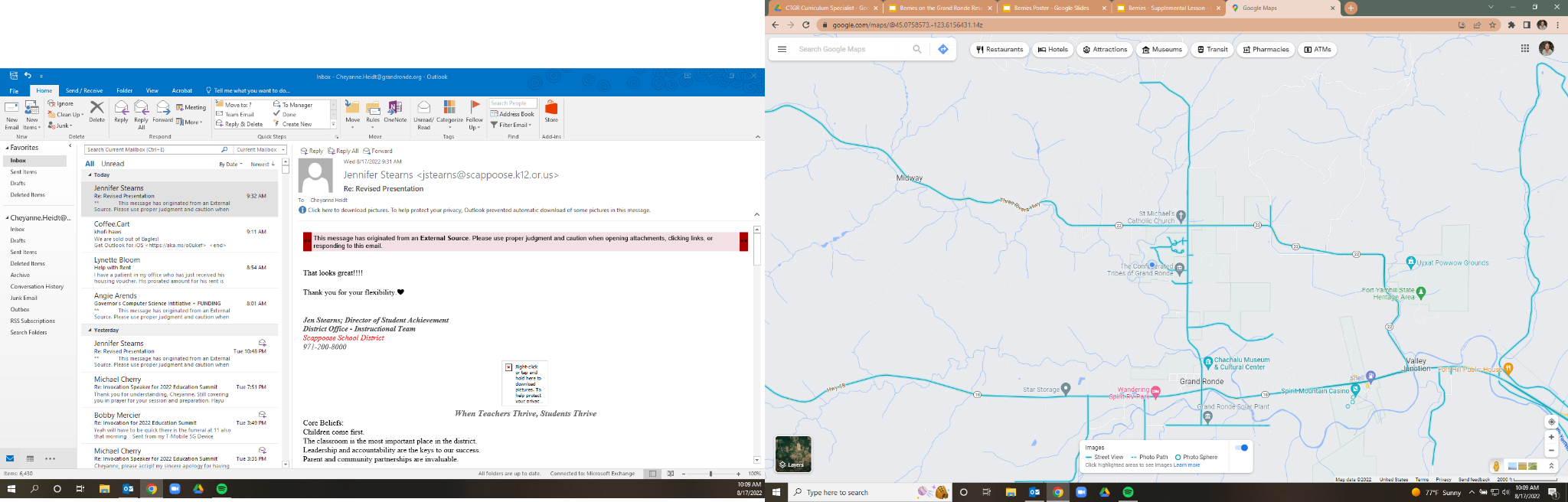 Use this icon to explore the map from ground view
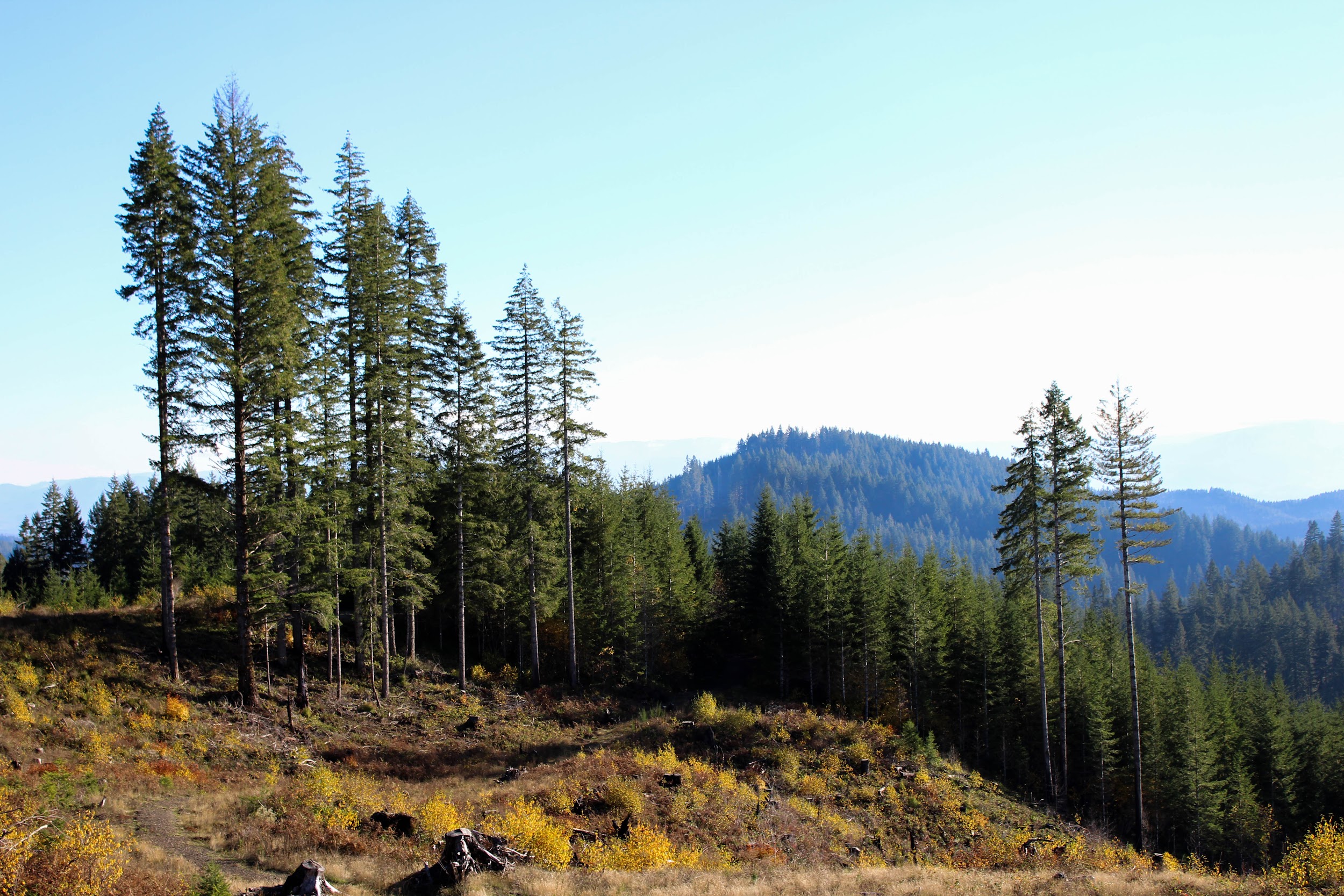 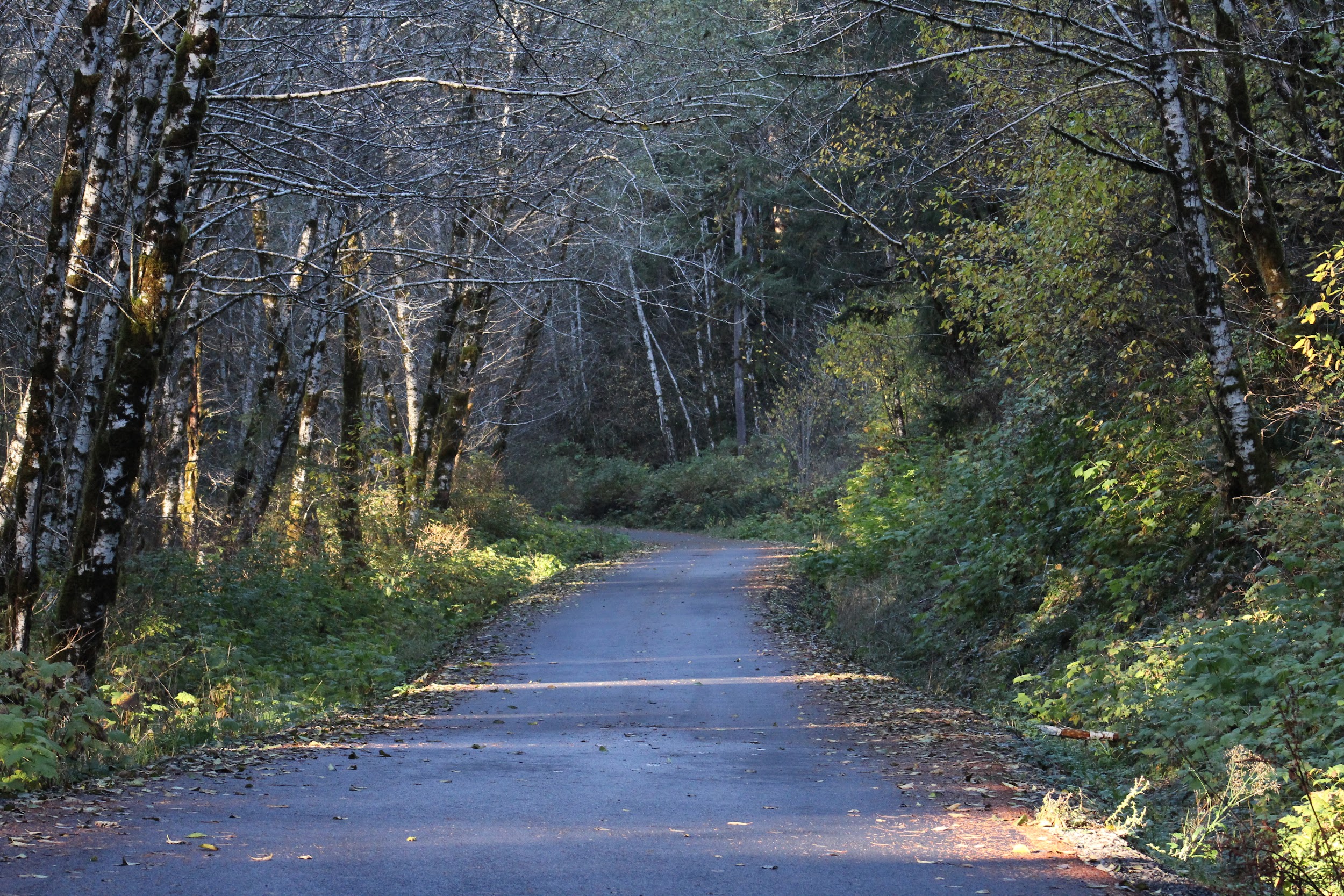 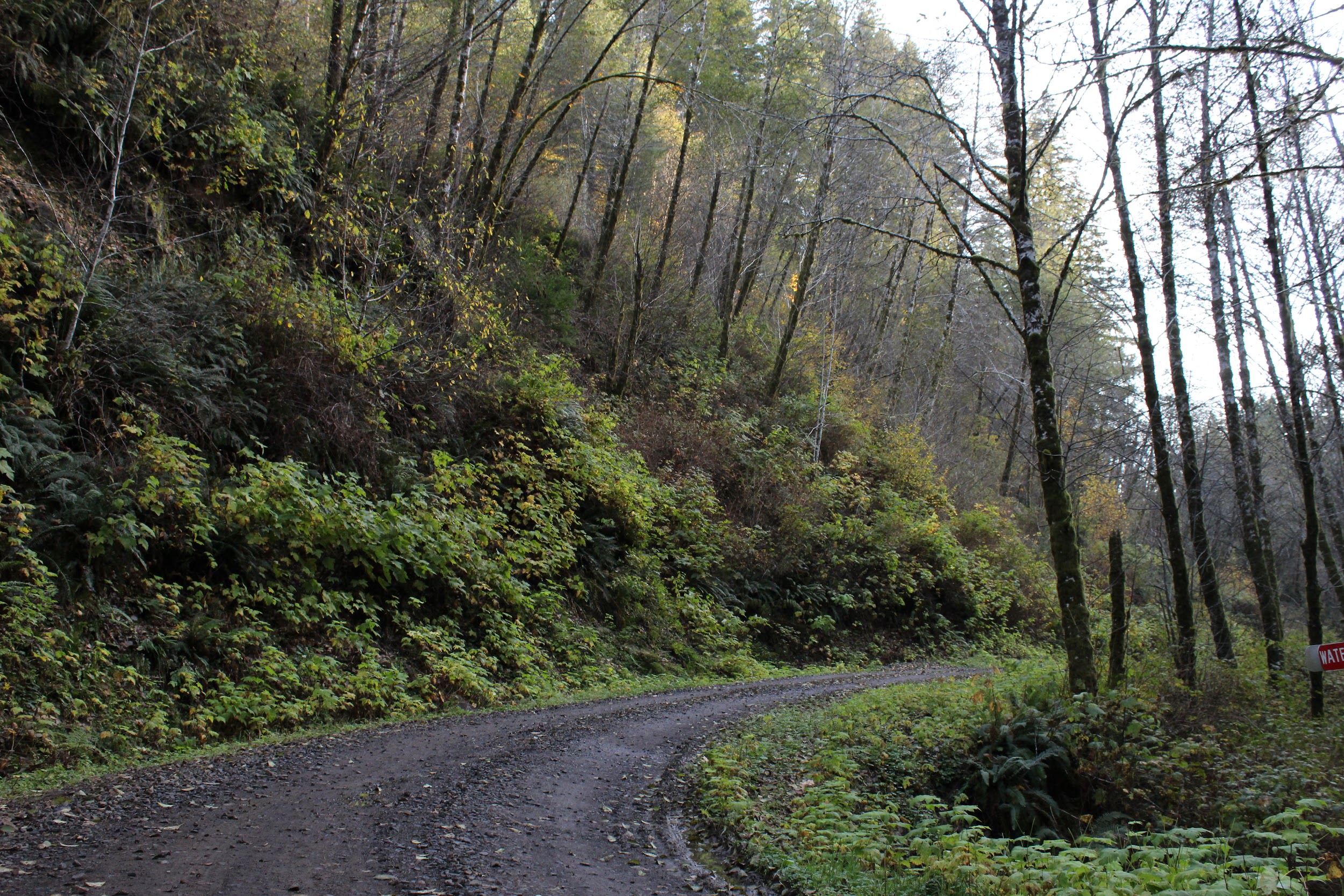 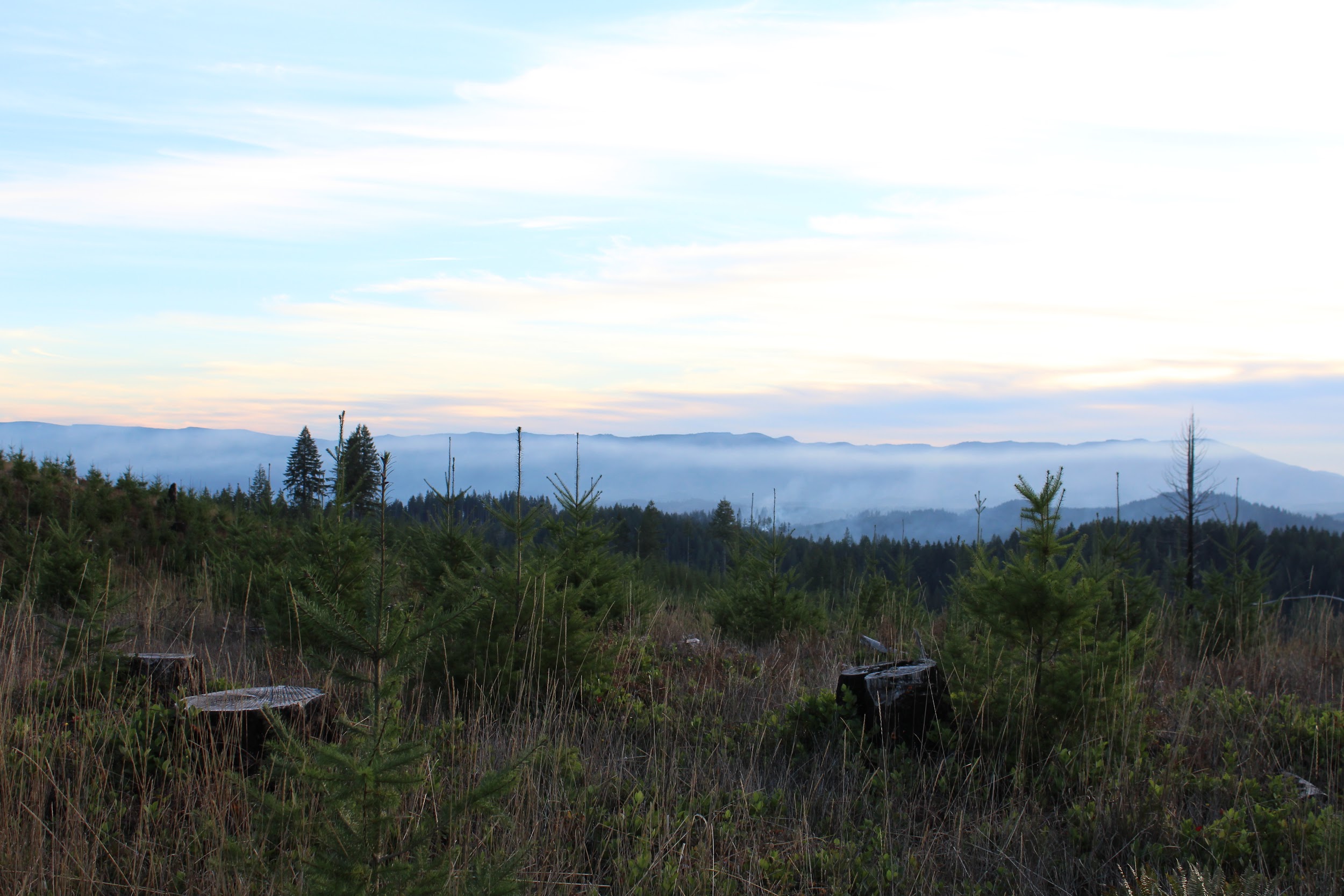 [Speaker Notes: Notice the landscape - do you have any ideas about what animals and plants live on the Reservation? Does it look like anywhere you have visited before?]
01
02
02
03
Life on the Reservation
04
05
Who and what live on the Reservation?
06
People of 
The Confederated Tribes 
of Grand Ronde
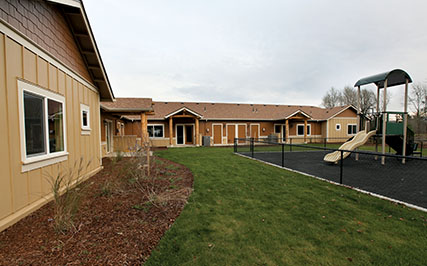 [Speaker Notes: Part of the Grand Ronde Reservation is inhabited by members and families of The Confederated Tribes of Grand Ronde]
Plants and Animals
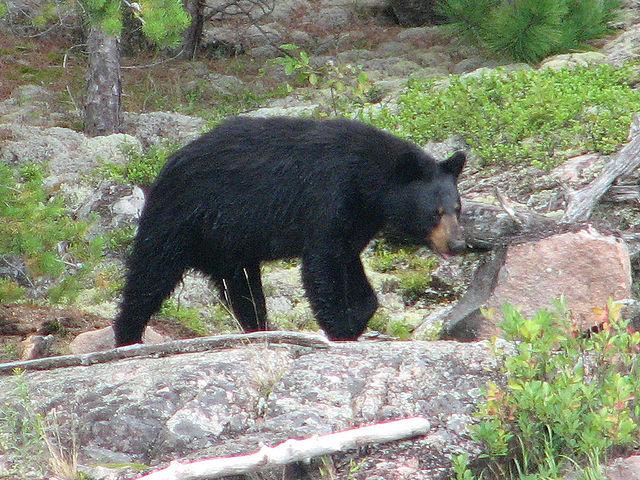 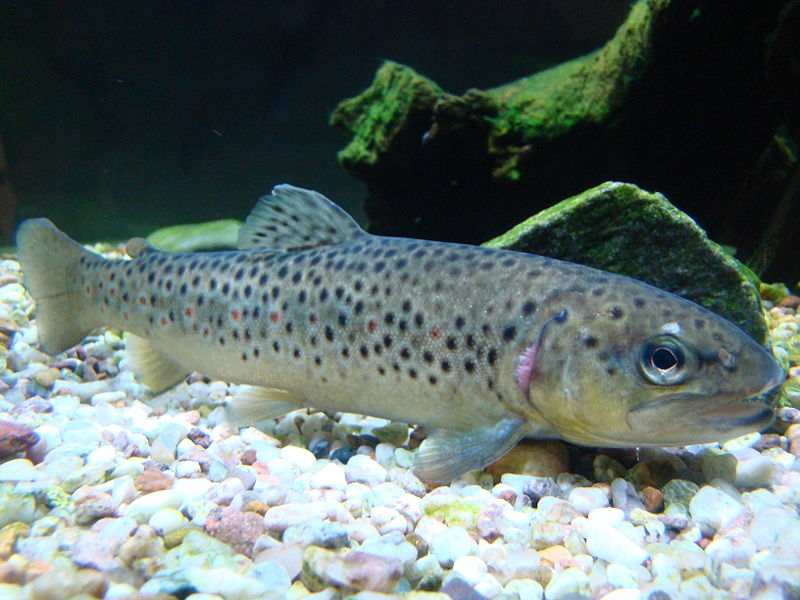 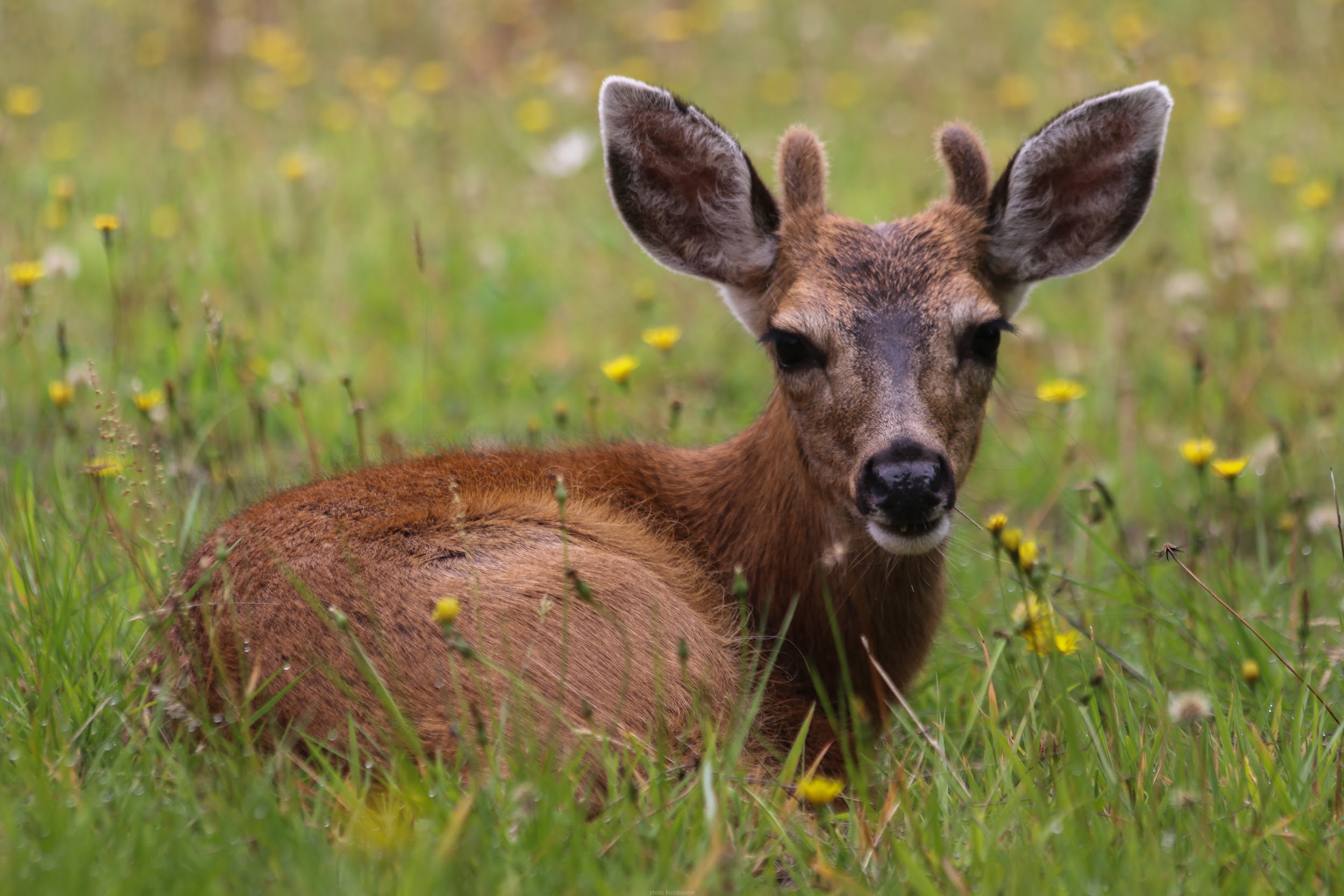 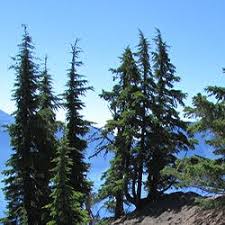 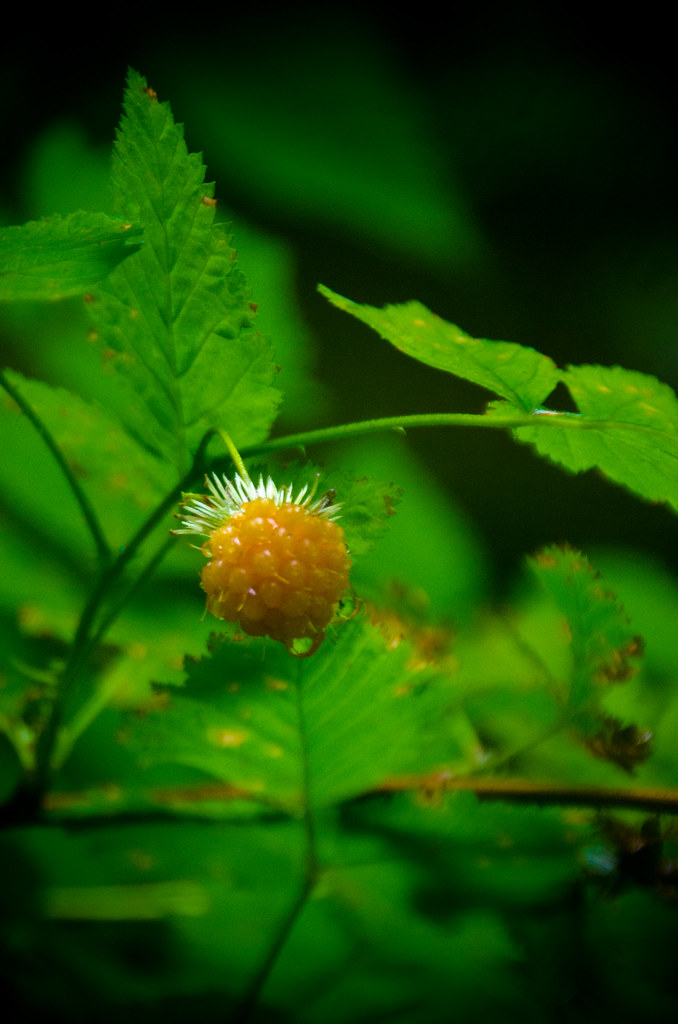 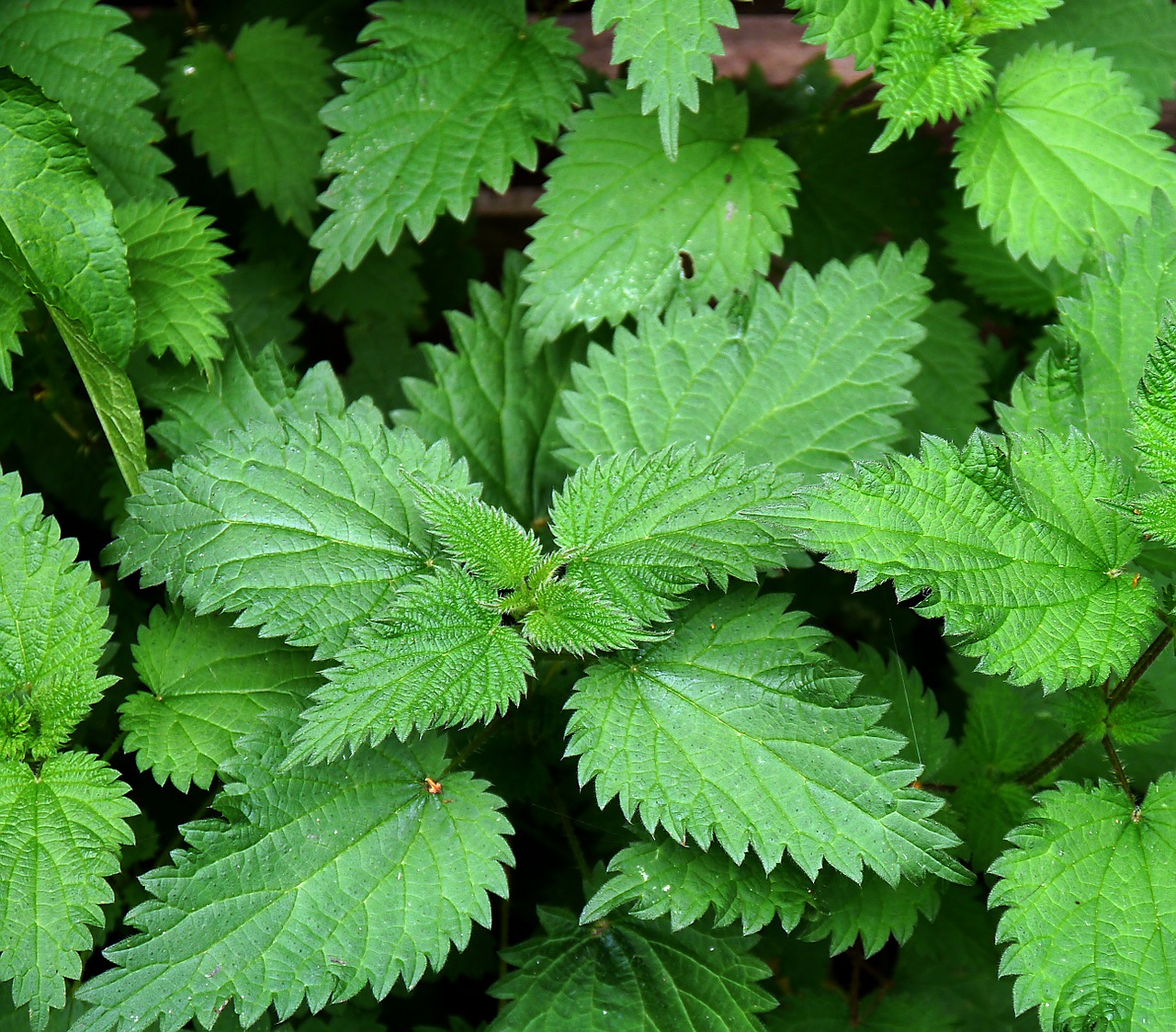 [Speaker Notes: Most of the Grand Ronde Reservation is inhabited only by plants and animals - including:
Deer
Bear
Fish
Berries
Stinging Nettles
Trees]
01
03
02
03
All About Berries
04
05
Help the animals find their way and draw a path while adding the numbers
06
Let's Get Started
Identifying Berries
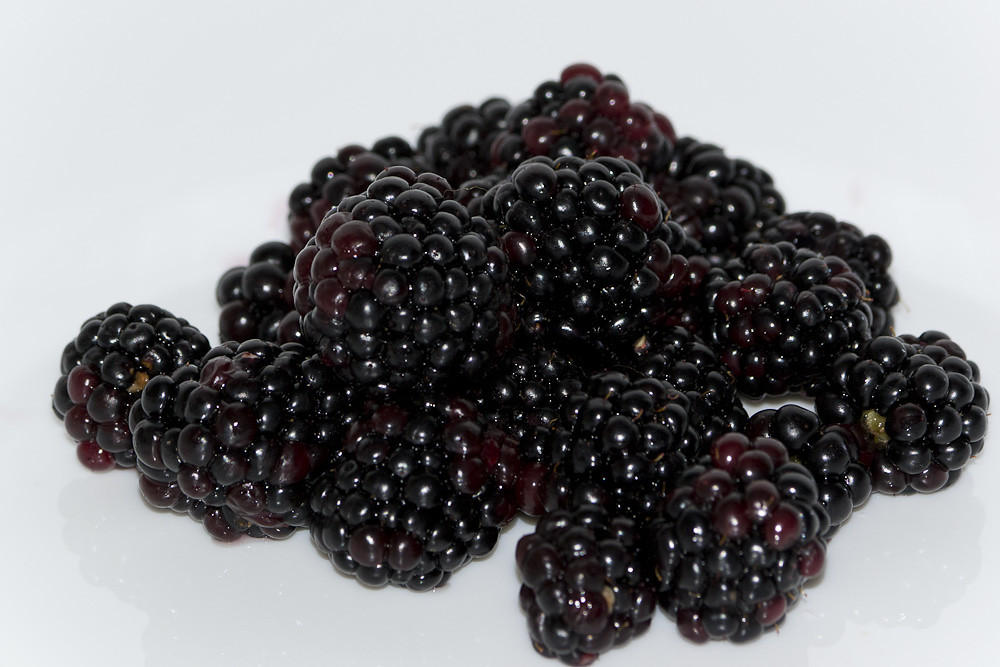 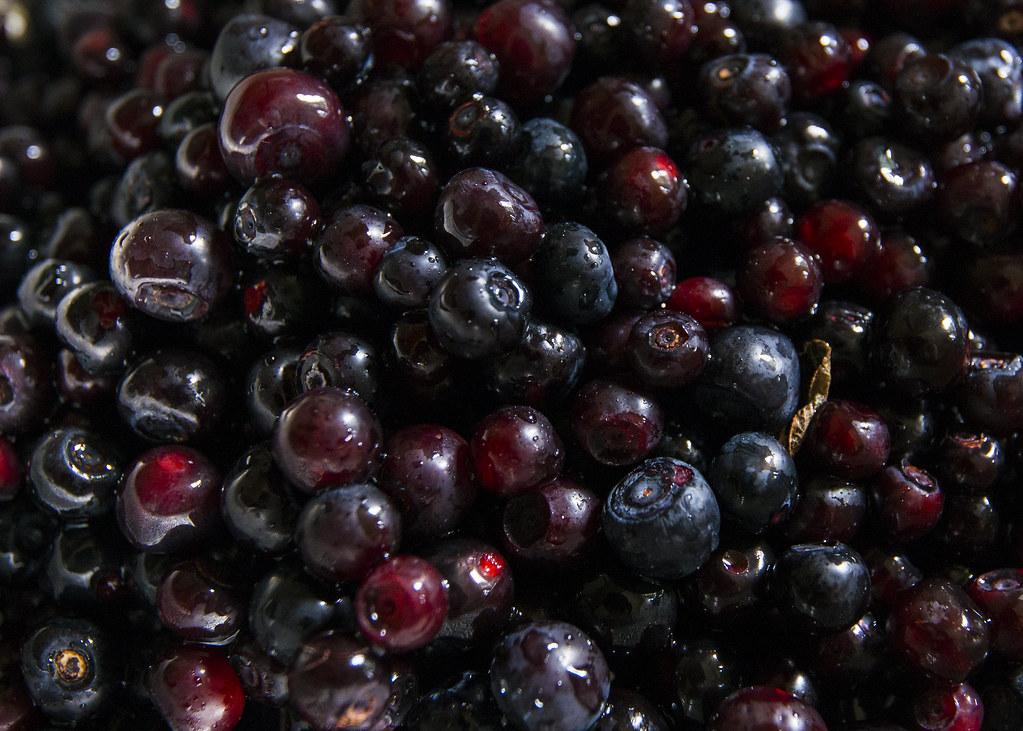 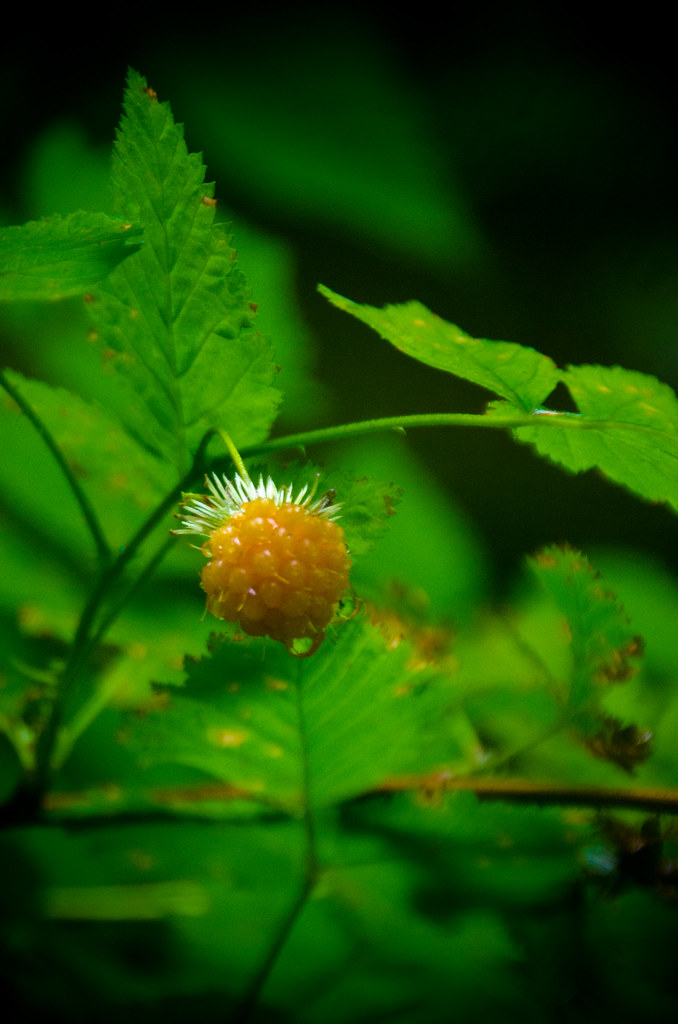 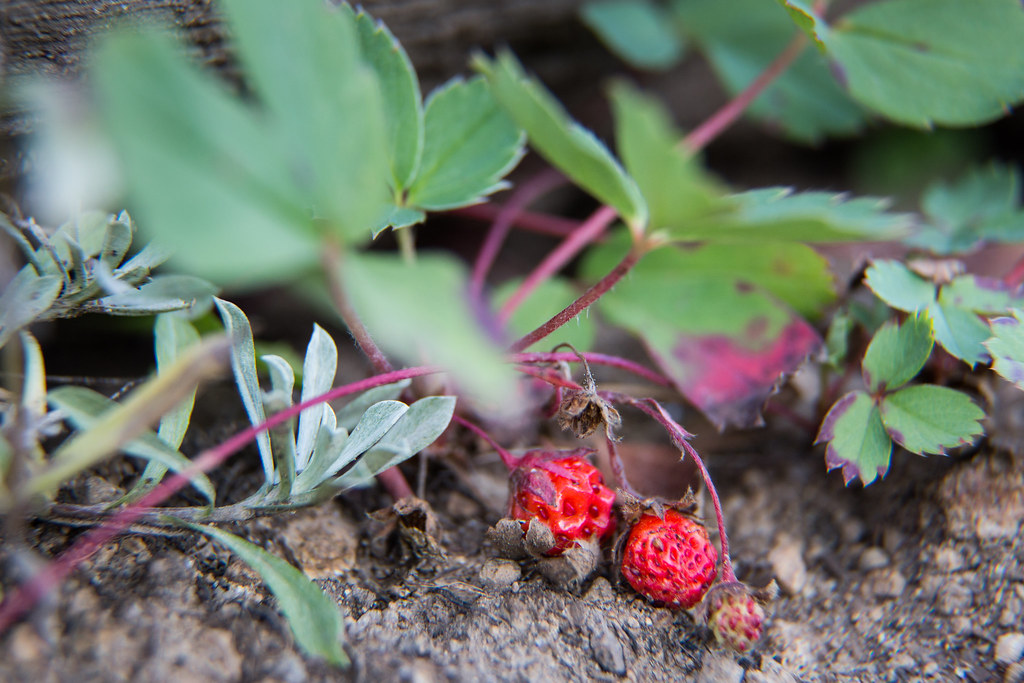 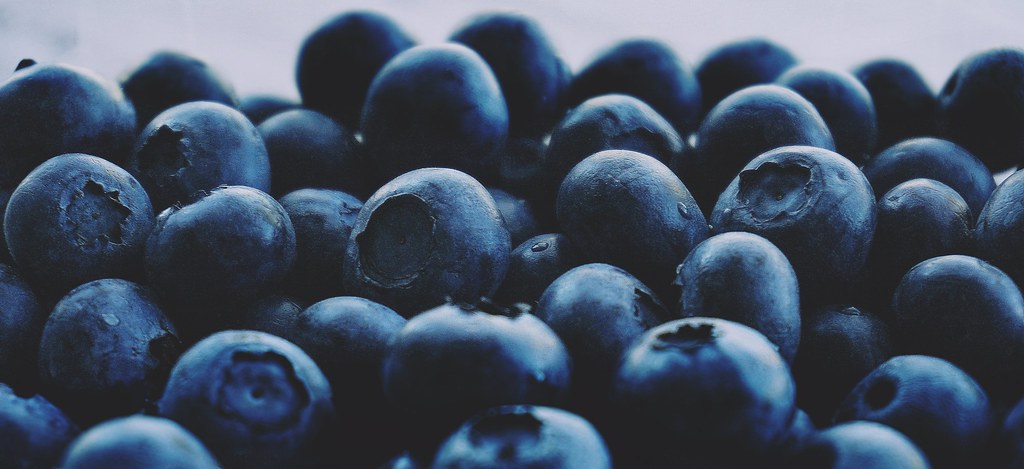 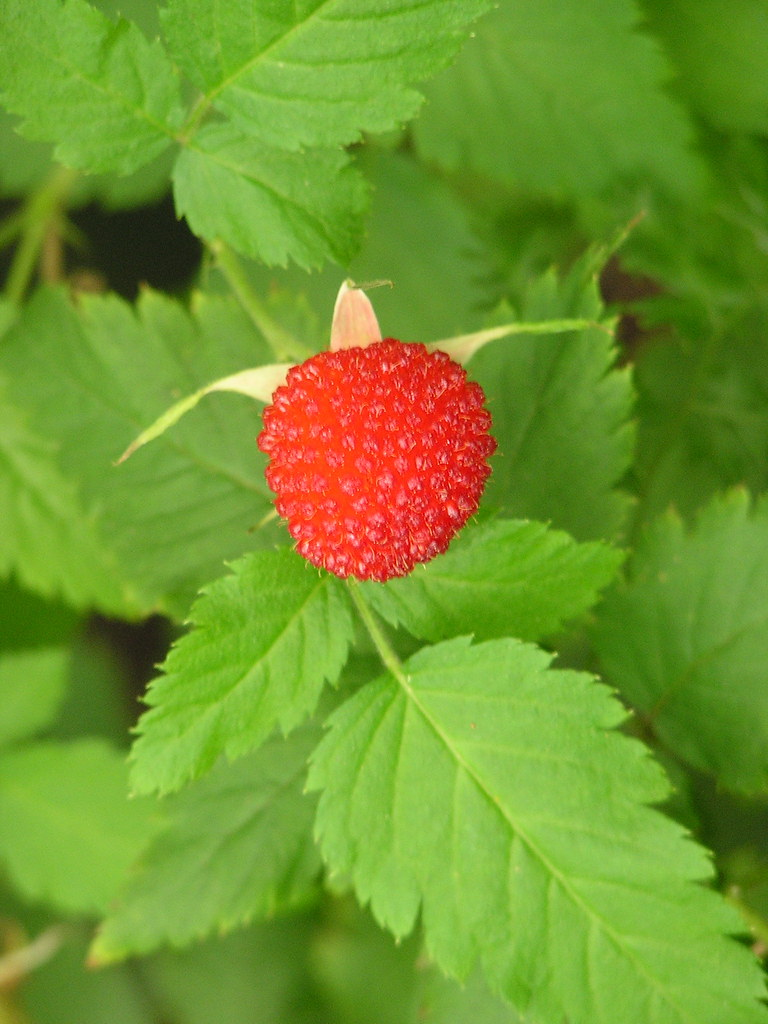 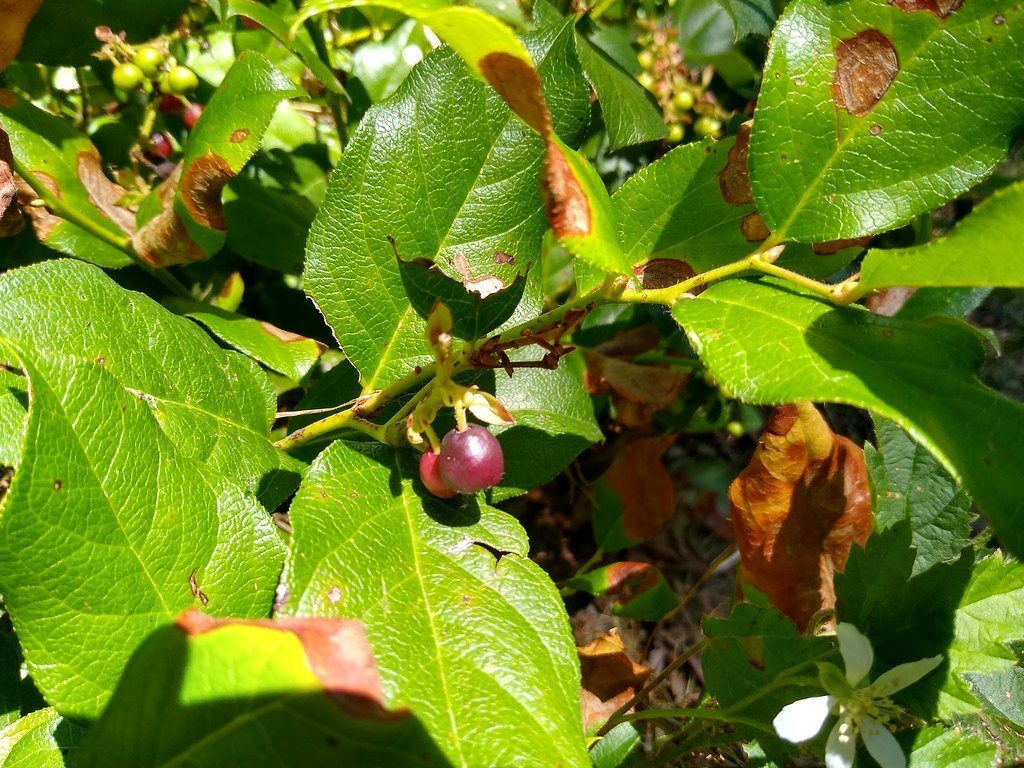 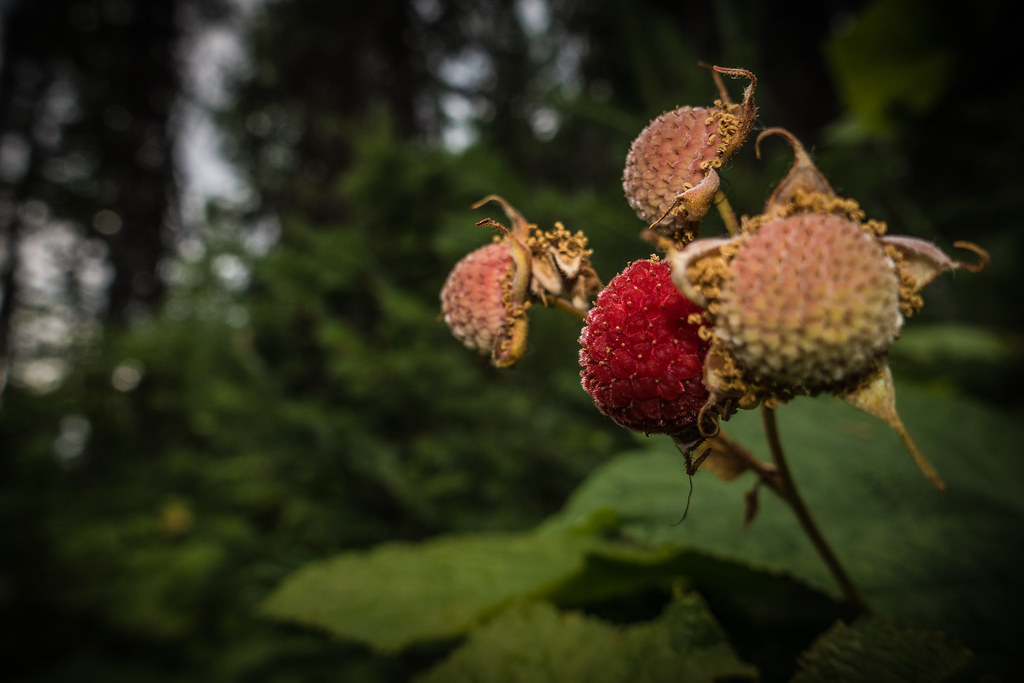 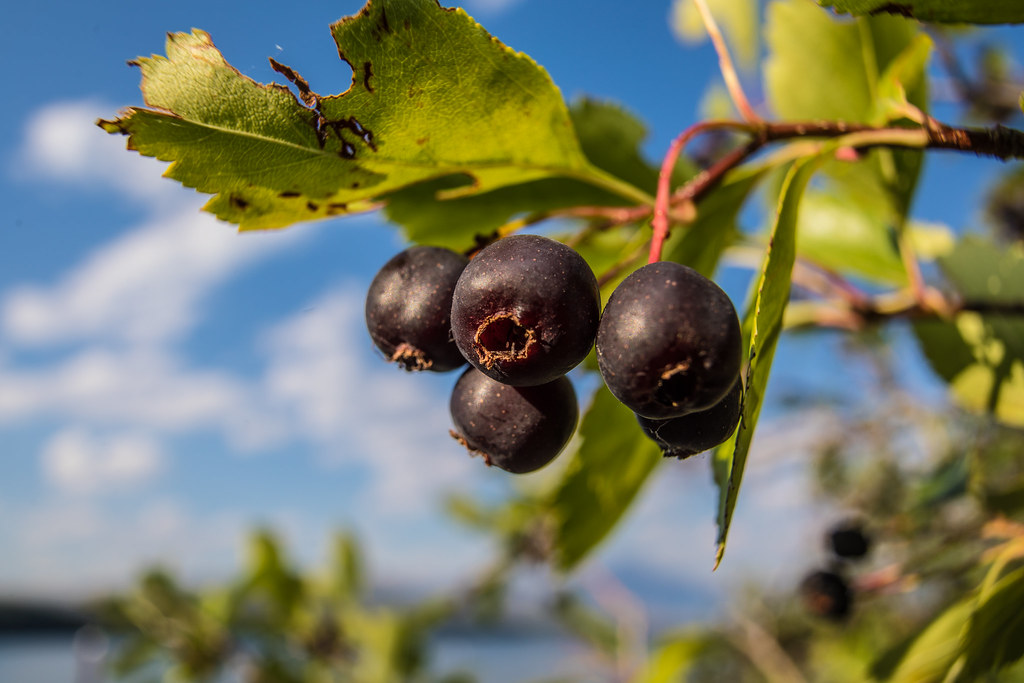 [Speaker Notes: Before adding the names, can students identify any of the berries on their own? Do they have any guesses?]
Identifying Berries
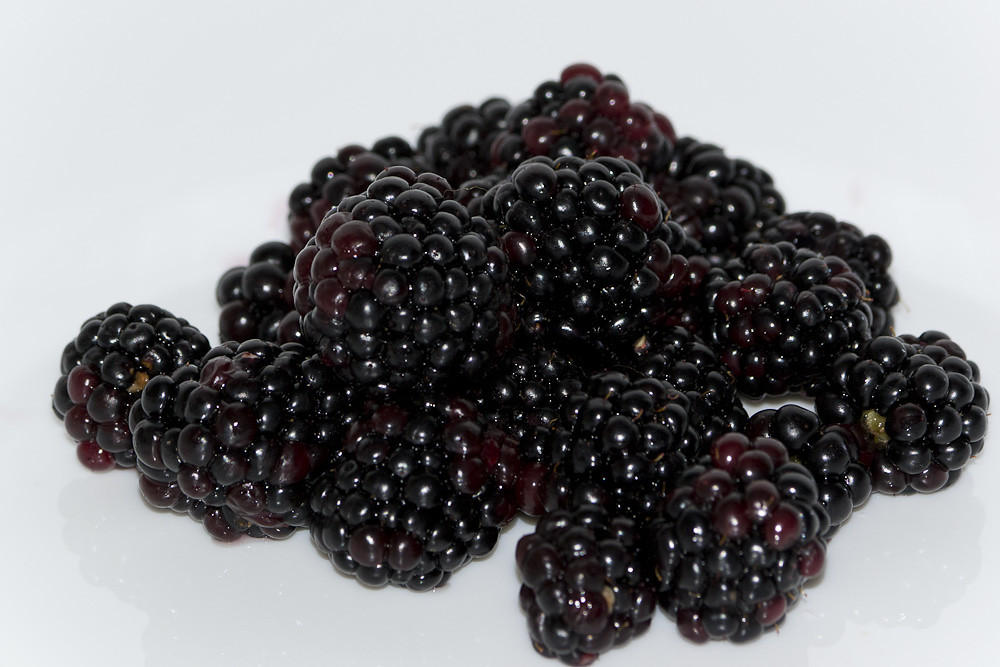 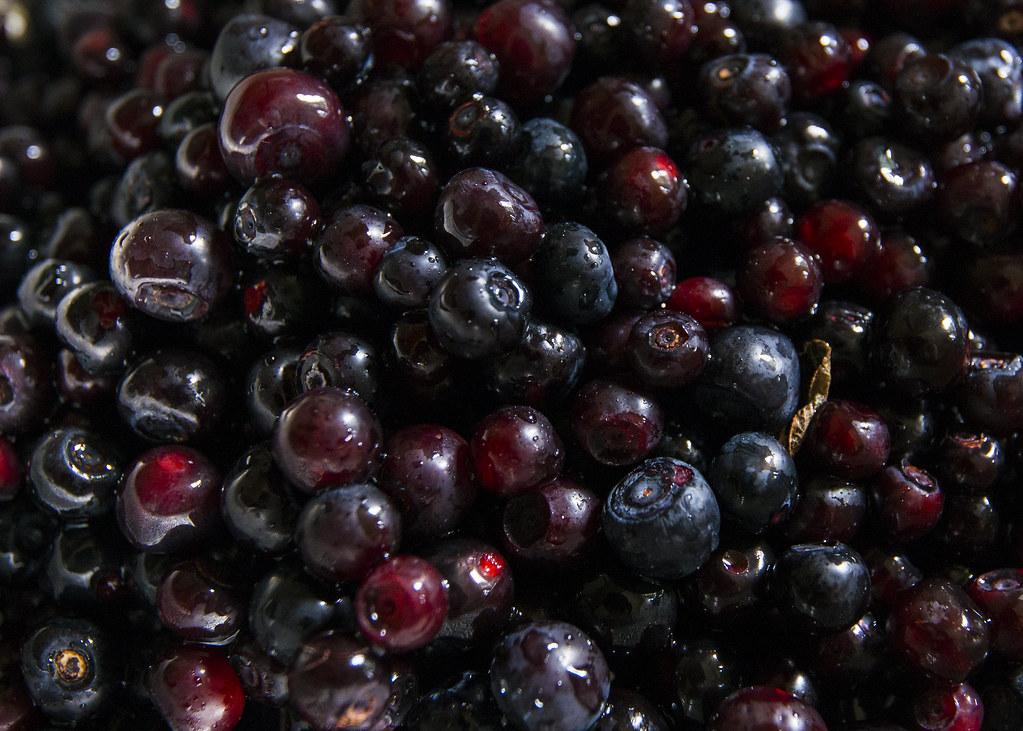 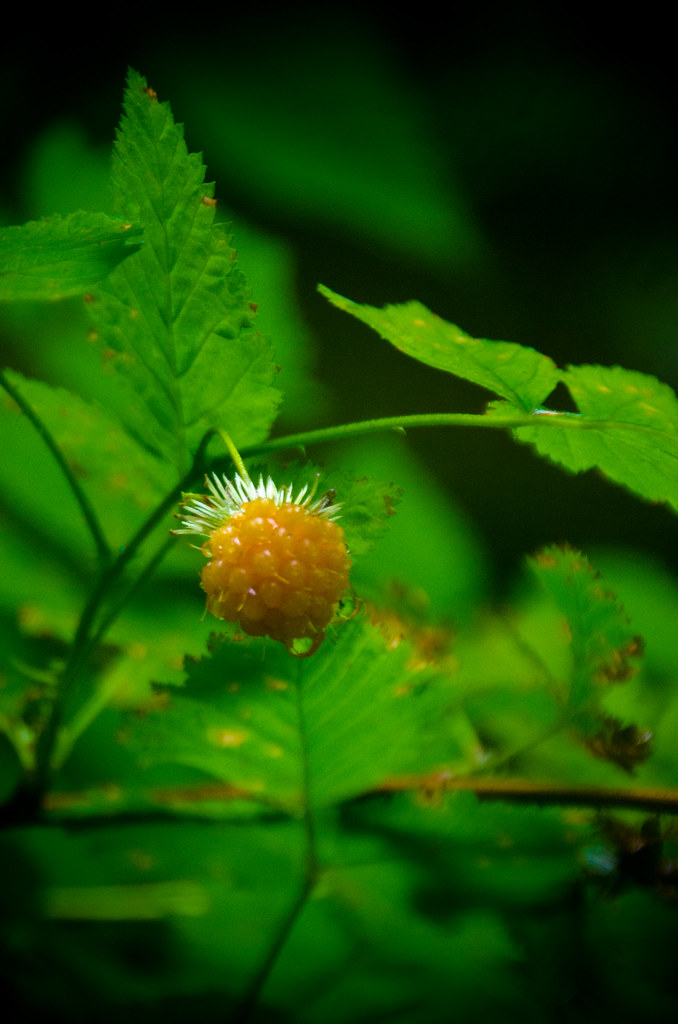 blackberry
salmonberry
huckleberry
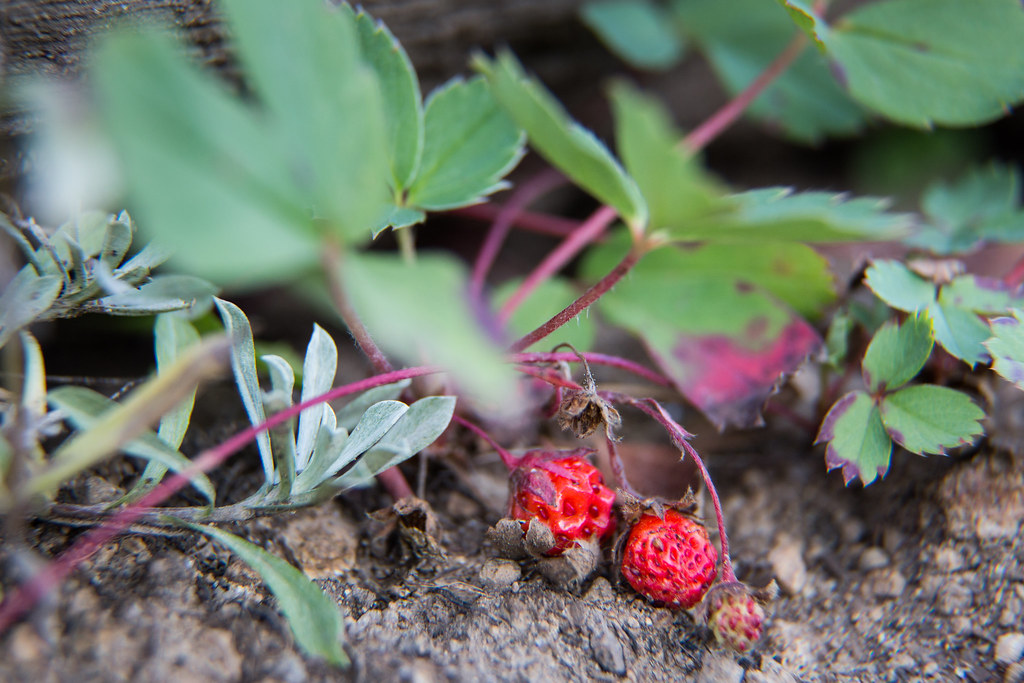 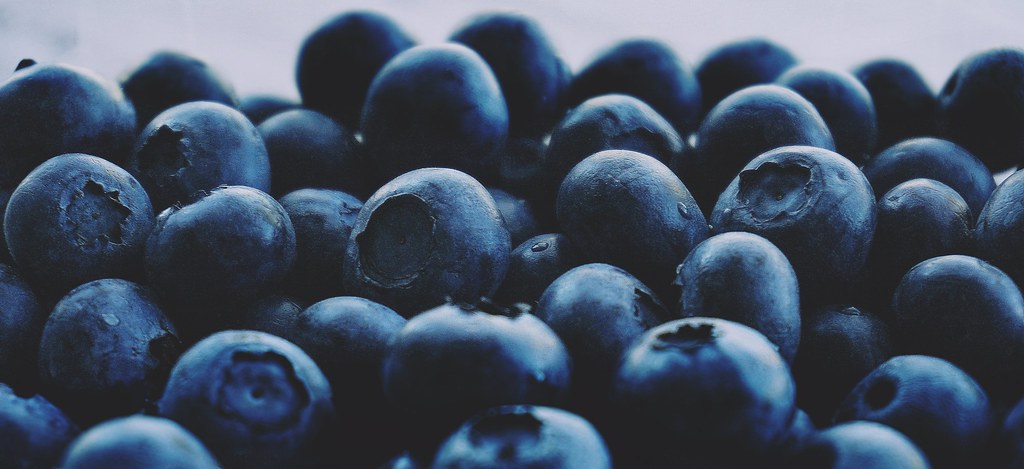 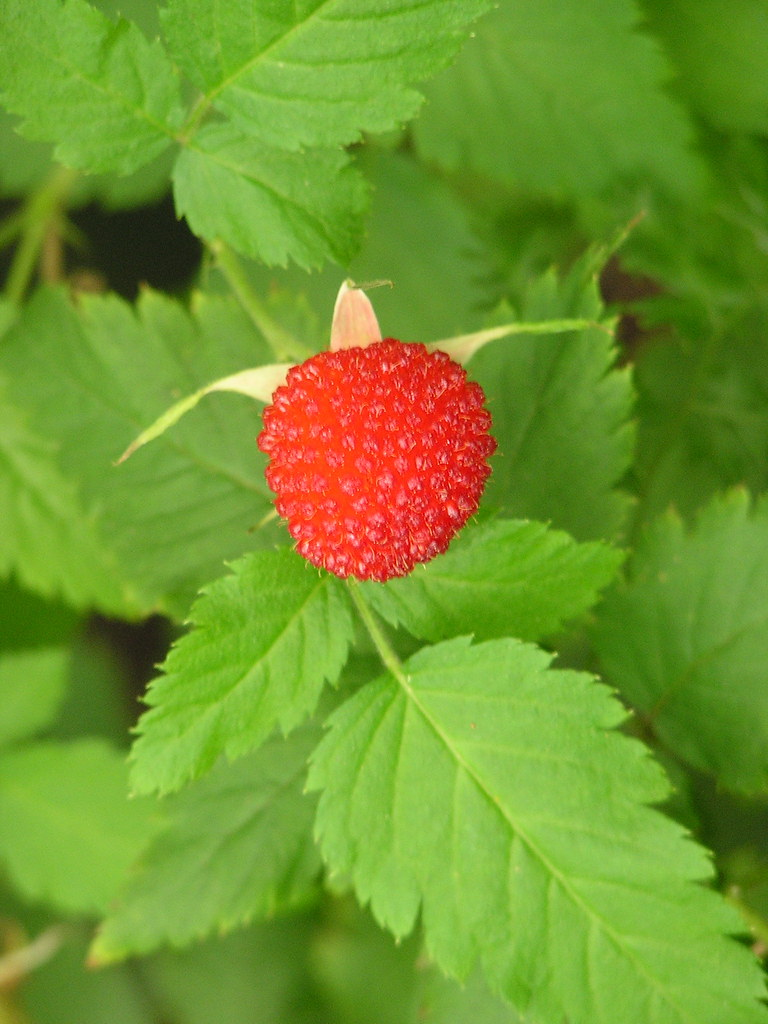 strawberry
blueberry
raspberry
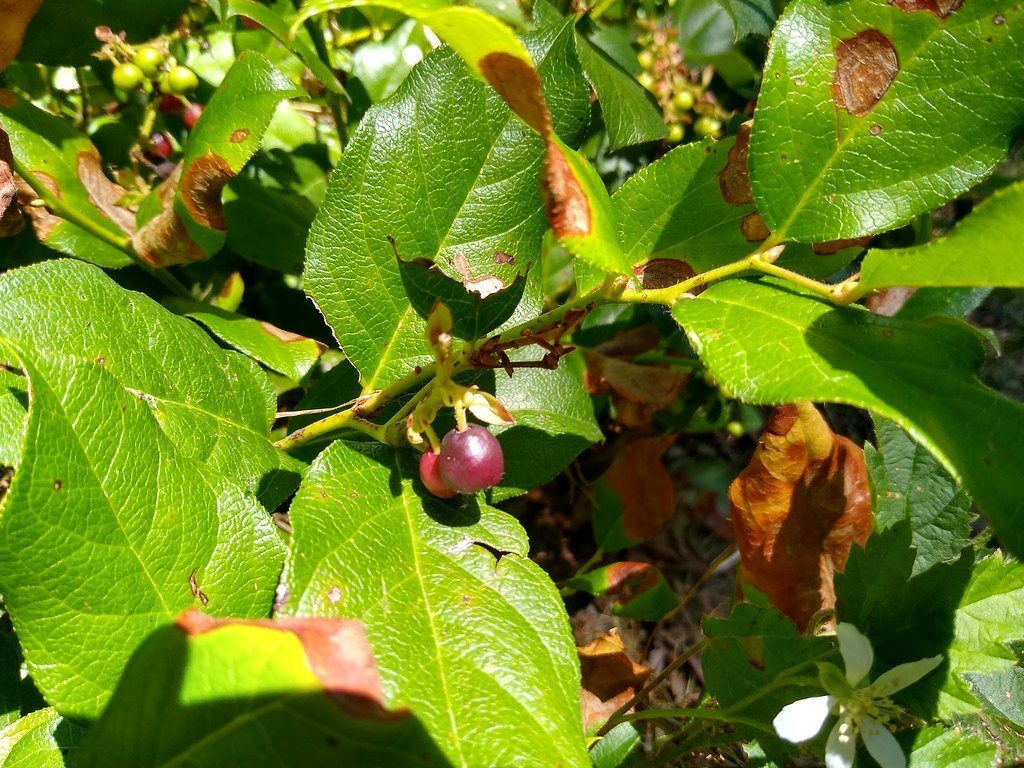 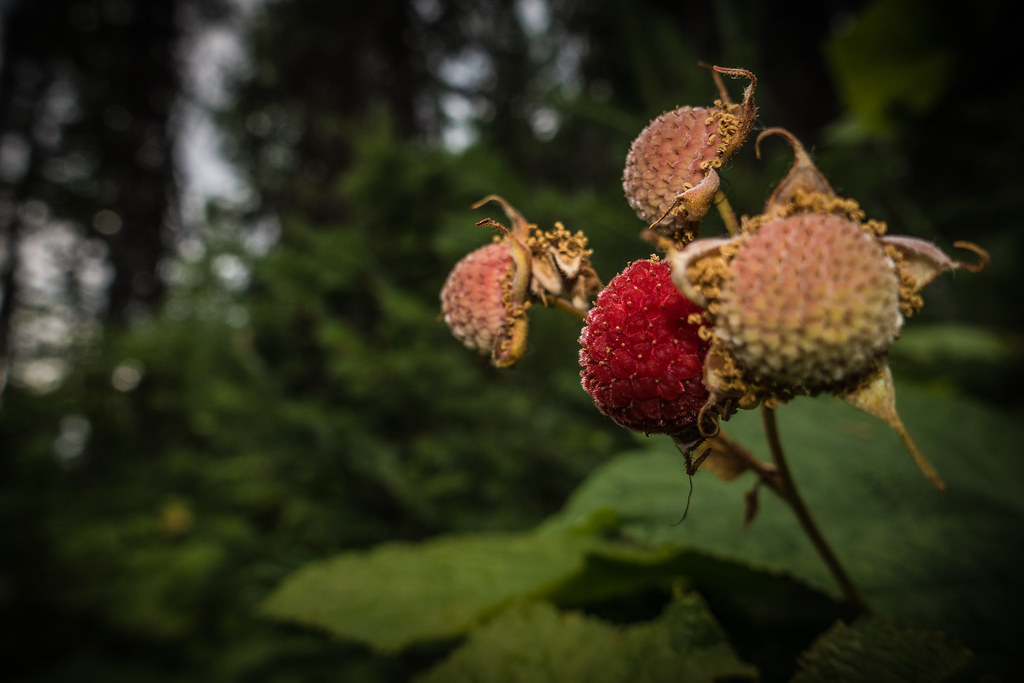 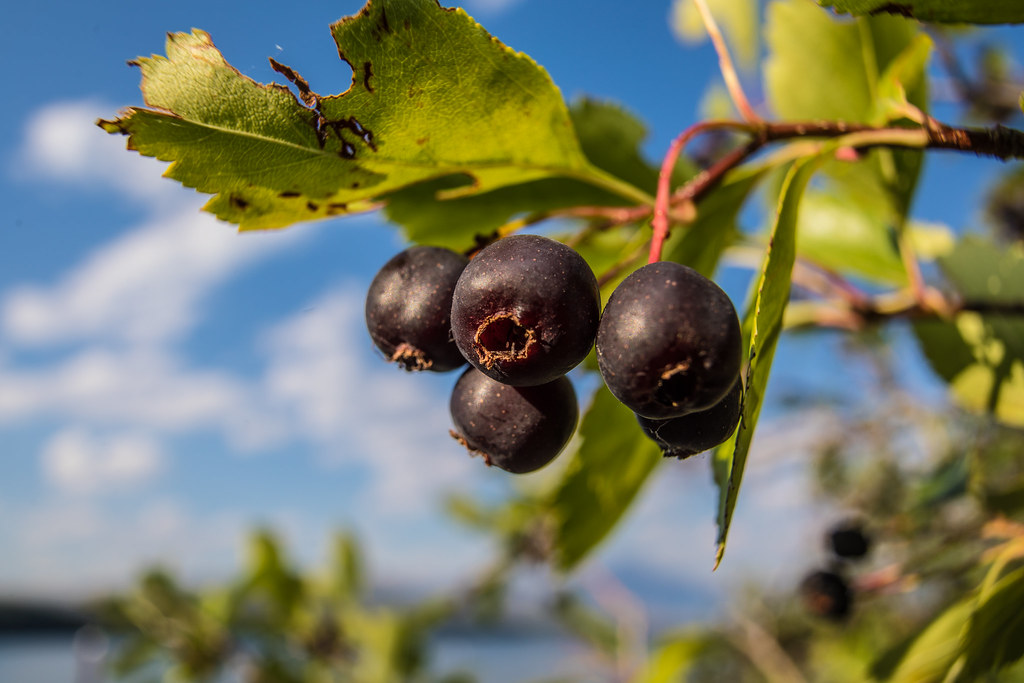 thimbleberry
serviceberry
salal berry
nsayka iliʔi: Reservation
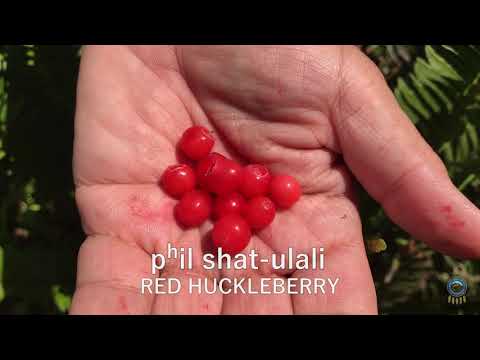 [Speaker Notes: Explain to students that they will be watching a video about the berries found on the Grand Ronde Reservation. 
Inform students that Greg Archuleta (the person talking about berries in the video) is a Grand Ronde Tribal Member. 
The Native language being spoken in this video is chinuk wawa - the language of The Confederated Tribes of Grand Ronde

Watch the video about berries. 
Have students focus on the type of berries found on the reservation and how they used the berries.]
01
04
02
03
CHINUK
WAWA
04
05
Naming berries in the language of 
The Grand Ronde People
06
Let's Get Started
ɬikʰəmuks
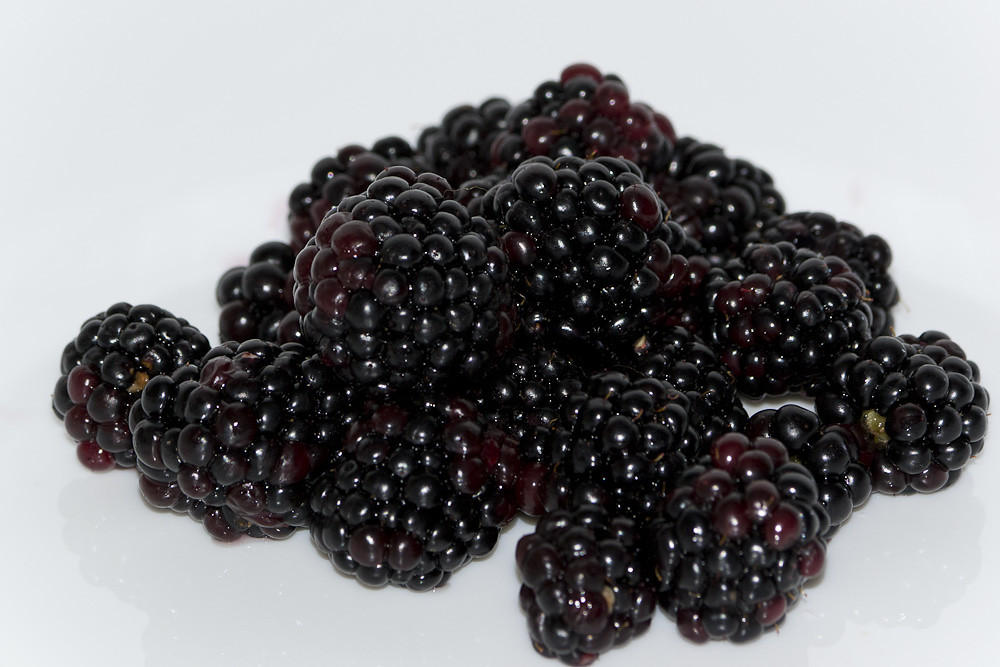 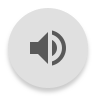 [Speaker Notes: Review: Ask students what the name of this berry is in English (refer back to slide 12 if needed)
Prepare: Have students look at the name of the berry in chinuk wawa (at the top of the slide). Can students guess how to pronounce the word?
Listen: Click the speaker icon in the bottom right corner. Have students listen to the pronunciation of the word 2-3 times. 
Practice: Have students practice pronouncing the word aloud. Say it twice to themselves, then turn to a friend and say it two more times.]
samən-ulali
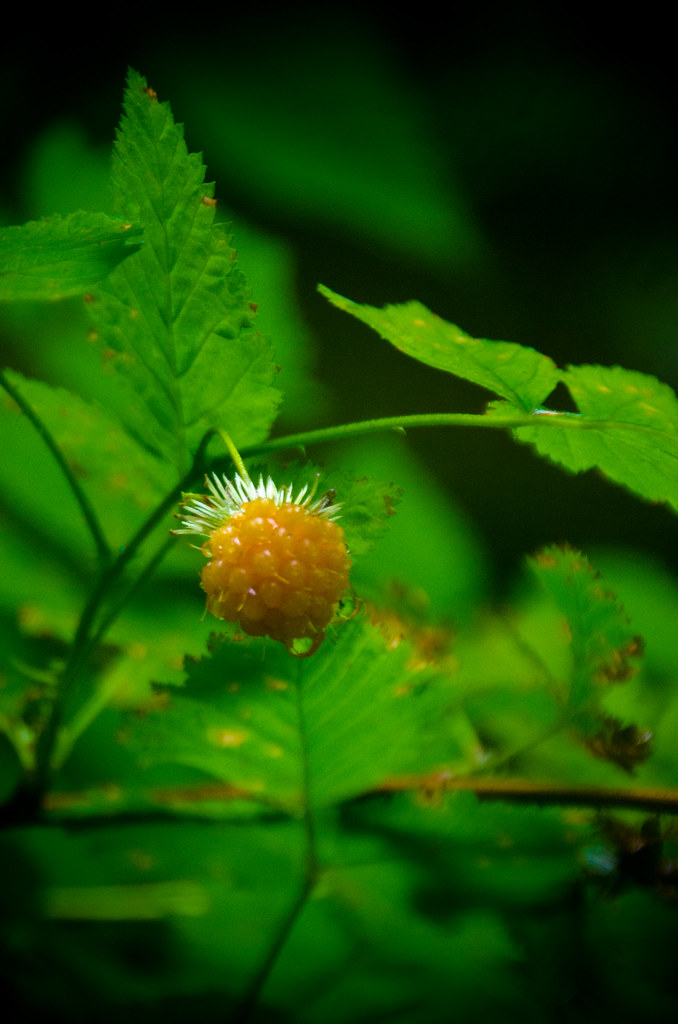 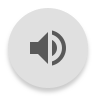 [Speaker Notes: Review: Ask students what the name of this berry is in English (refer back to slide 12 if needed)
Prepare: Have students look at the name of the berry in chinuk wawa (at the top of the slide). Can students guess how to pronounce the word?
Listen: Click the speaker icon in the bottom right corner. Have students listen to the pronunciation of the word 2-3 times. 
Practice: Have students practice pronouncing the word aloud. Say it twice to themselves, then turn to a friend and say it two more times.]
shat-ulali
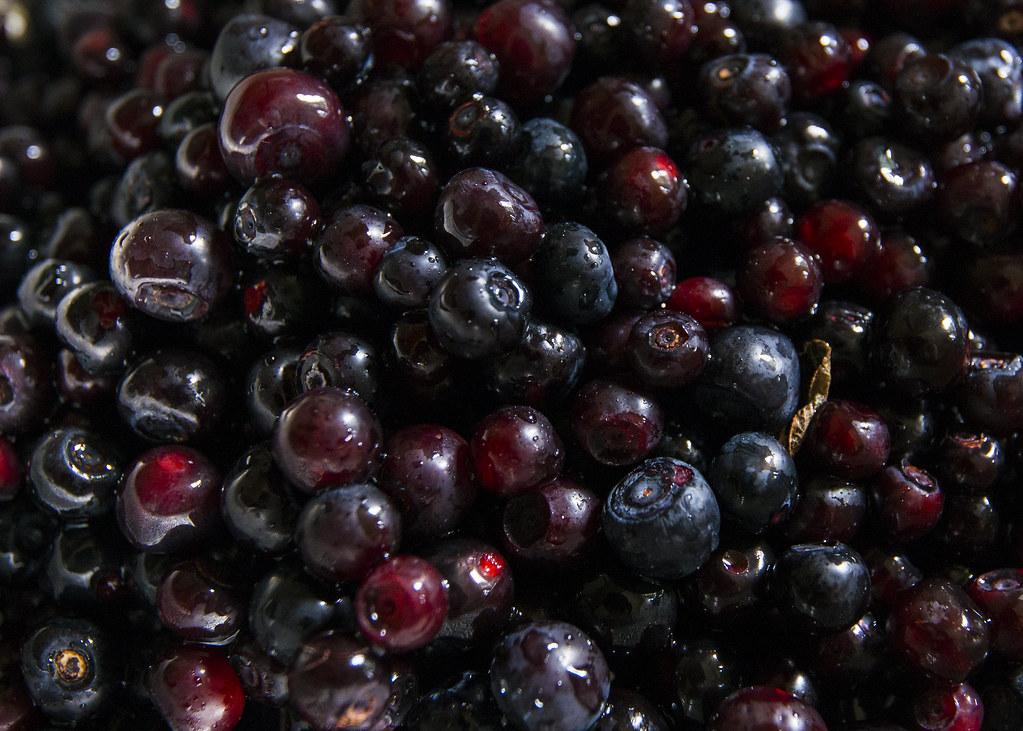 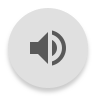 [Speaker Notes: Review: Ask students what the name of this berry is in English (refer back to slide 12 if needed)
Prepare: Have students look at the name of the berry in chinuk wawa (at the top of the slide). Can students guess how to pronounce the word?
Listen: Click the speaker icon in the bottom right corner. Have students listen to the pronunciation of the word 2-3 times. 
Practice: Have students practice pronouncing the word aloud. Say it twice to themselves, then turn to a friend and say it two more times.]
amuti
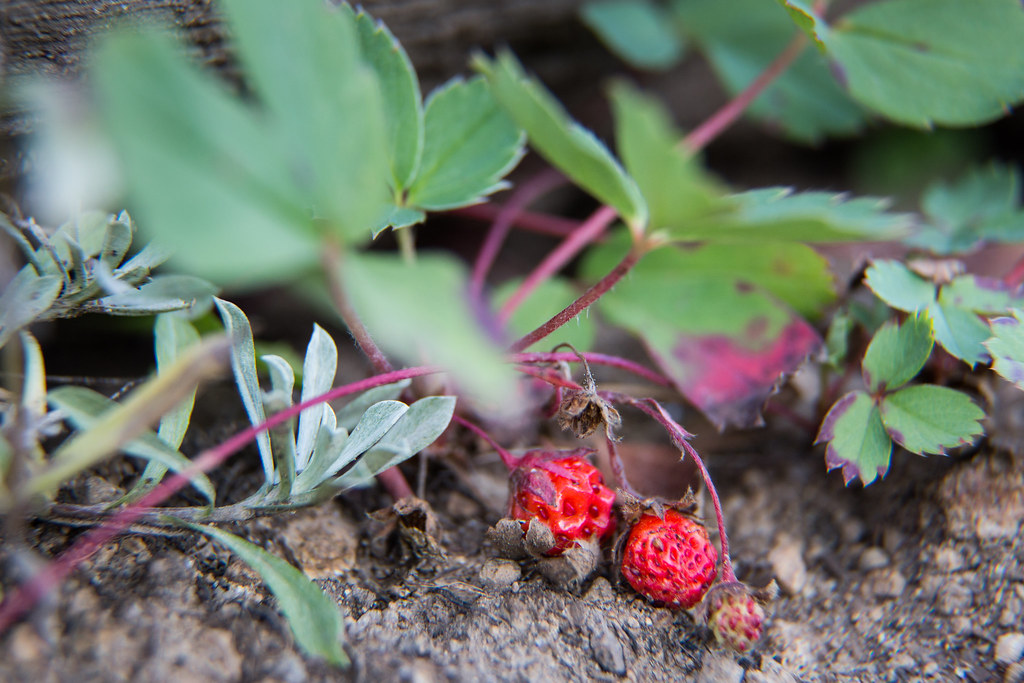 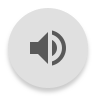 [Speaker Notes: Review: Ask students what the name of this berry is in English (refer back to slide 12 if needed)
Prepare: Have students look at the name of the berry in chinuk wawa (at the top of the slide). Can students guess how to pronounce the word?
Listen: Click the speaker icon in the bottom right corner. Have students listen to the pronunciation of the word 2-3 times. 
Practice: Have students practice pronouncing the word aloud. Say it twice to themselves, then turn to a friend and say it two more times.]
qusax̣-pchix̣-ulali
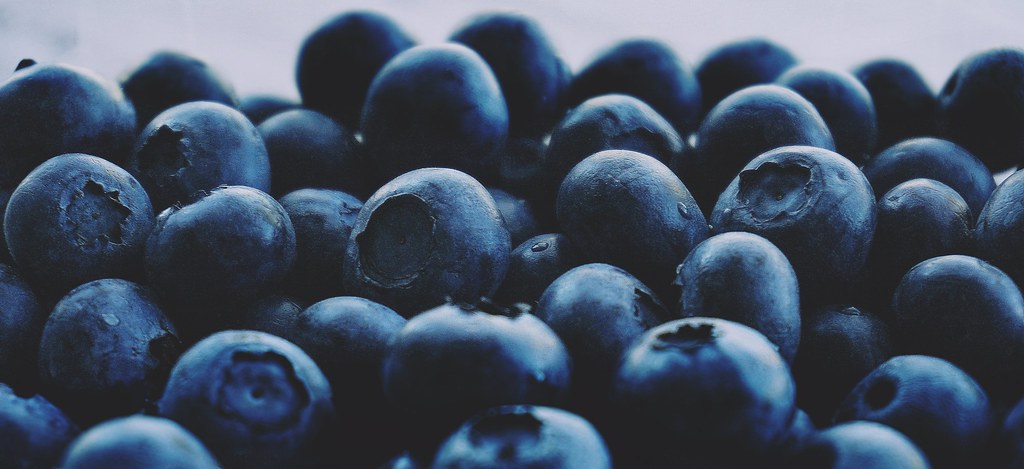 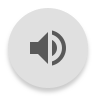 [Speaker Notes: Review: Ask students what the name of this berry is in English (refer back to slide 12 if needed)
Prepare: Have students look at the name of the berry in chinuk wawa (at the top of the slide). Can students guess how to pronounce the word?
Listen: Click the speaker icon in the bottom right corner. Have students listen to the pronunciation of the word 2-3 times. 
Practice: Have students practice pronouncing the word aloud. Say it twice to themselves, then turn to a friend and say it two more times.]
bastən- siyapuɬ-ulali
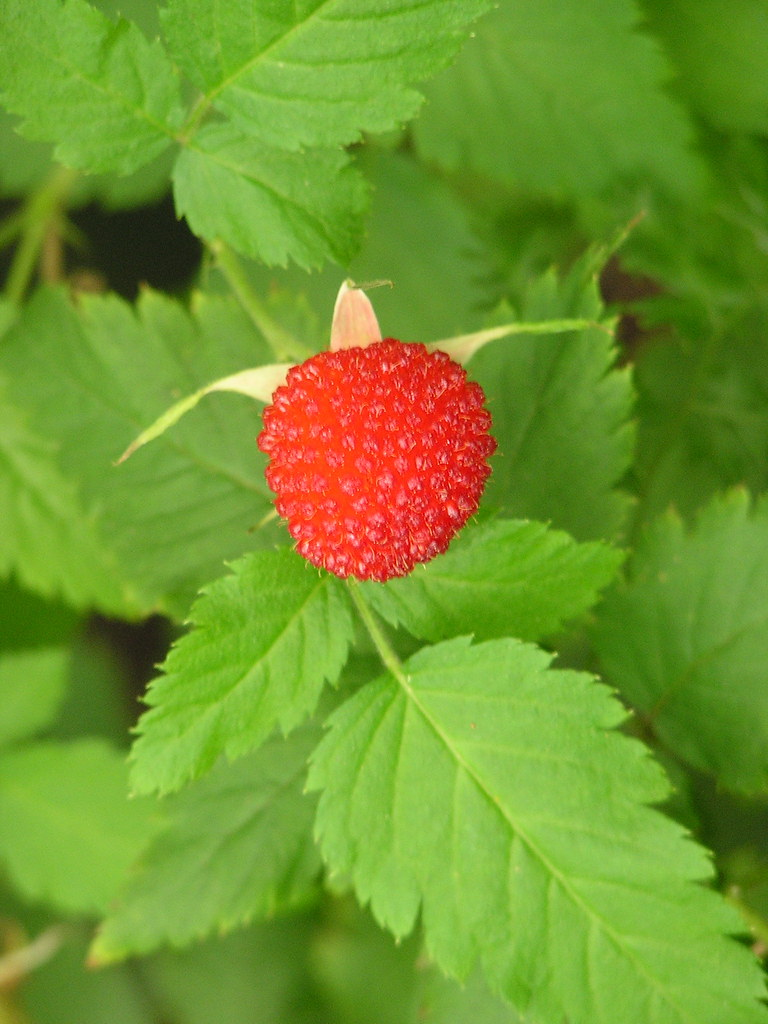 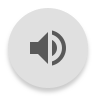 [Speaker Notes: Review: Ask students what the name of this berry is in English (refer back to slide 12 if needed)
Prepare: Have students look at the name of the berry in chinuk wawa (at the top of the slide). Can students guess how to pronounce the word?
Listen: Click the speaker icon in the bottom right corner. Have students listen to the pronunciation of the word 2-3 times. 
Practice: Have students practice pronouncing the word aloud. Say it twice to themselves, then turn to a friend and say it two more times.]
siyapuɫ-ulali
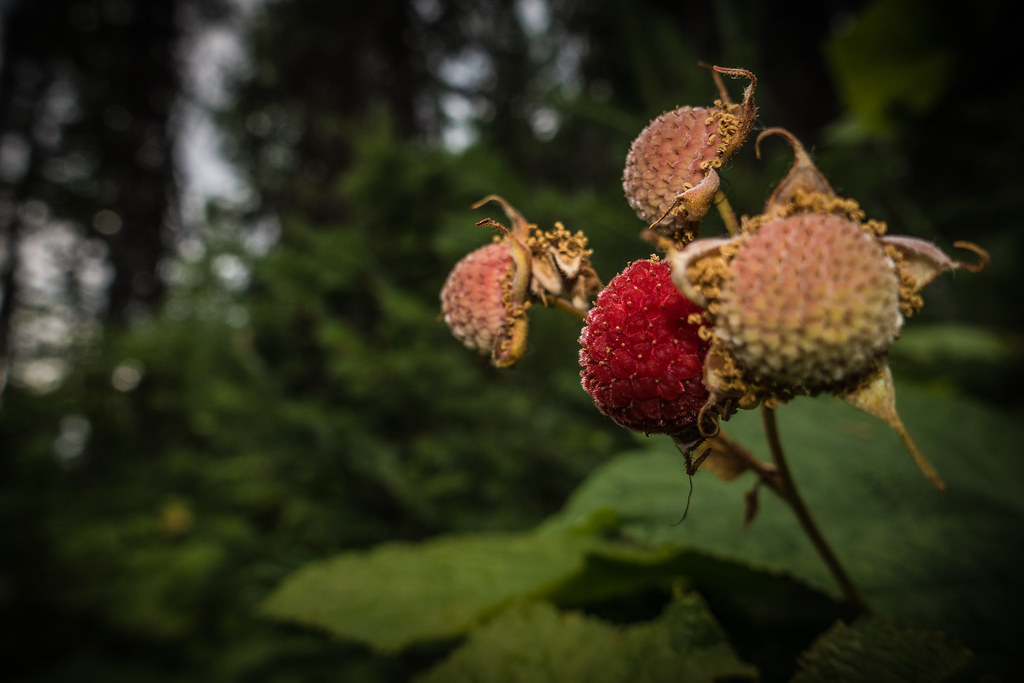 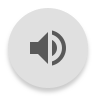 [Speaker Notes: Review: Ask students what the name of this berry is in English (refer back to slide 12 if needed)
Prepare: Have students look at the name of the berry in chinuk wawa (at the top of the slide). Can students guess how to pronounce the word?
Listen: Click the speaker icon in the bottom right corner. Have students listen to the pronunciation of the word 2-3 times. 
Practice: Have students practice pronouncing the word aloud. Say it twice to themselves, then turn to a friend and say it two more times.]
təmstiyu
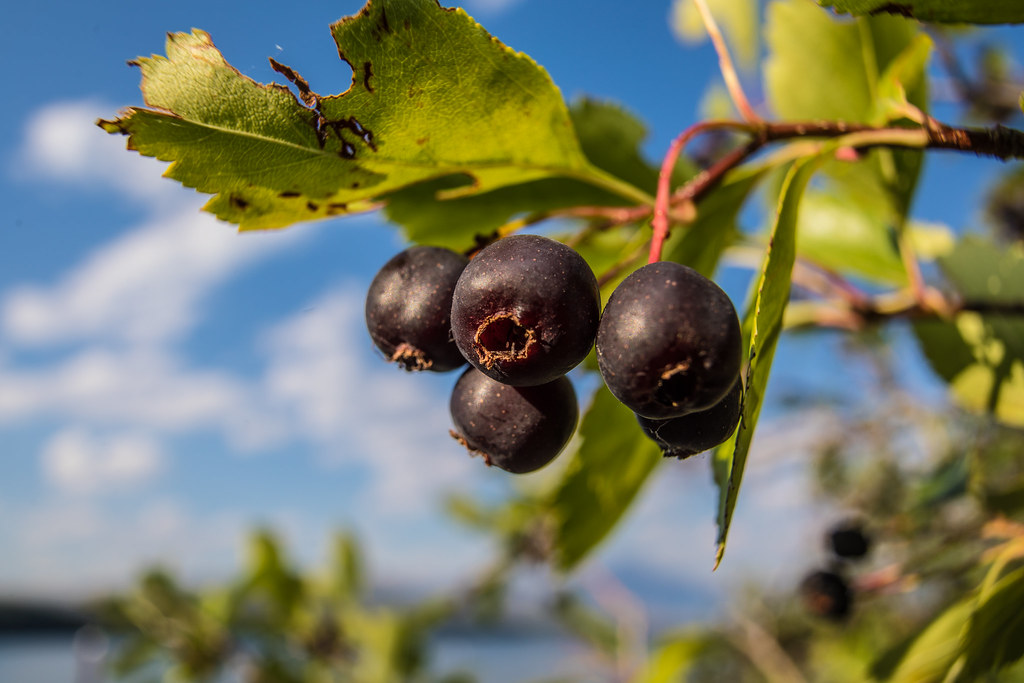 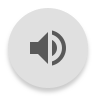 [Speaker Notes: Review: Ask students what the name of this berry is in English (refer back to slide 12 if needed)
Prepare: Have students look at the name of the berry in chinuk wawa (at the top of the slide). Can students guess how to pronounce the word?
Listen: Click the speaker icon in the bottom right corner. Have students listen to the pronunciation of the word 2-3 times. 
Practice: Have students practice pronouncing the word aloud. Say it twice to themselves, then turn to a friend and say it two more times.]
salal
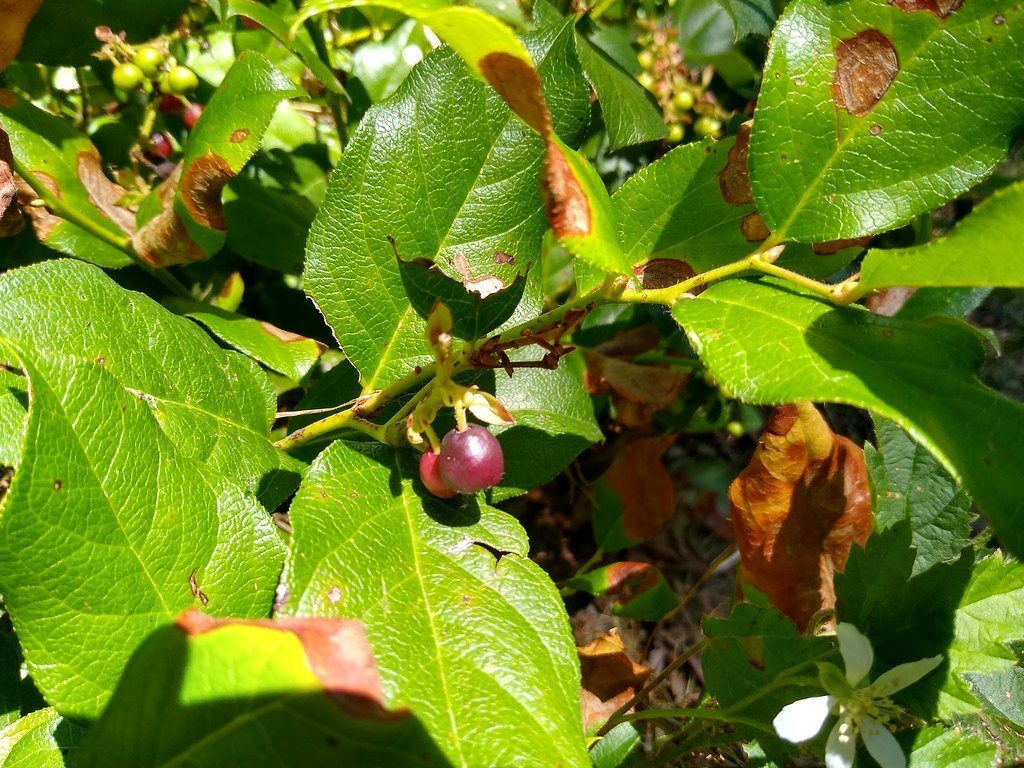 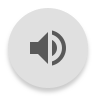 [Speaker Notes: Review: Ask students what the name of this berry is in English (refer back to slide 12 if needed)
Prepare: Have students look at the name of the berry in chinuk wawa (at the top of the slide). Can students guess how to pronounce the word?
Listen: Click the speaker icon in the bottom right corner. Have students listen to the pronunciation of the word 2-3 times. 
Practice: Have students practice pronouncing the word aloud. Say it twice to themselves, then turn to a friend and say it two more times.]